Geometry: Unit 1:Transformations
Rotations
Warmup
Rotations
Objective: Students will be able to do the following, regarding geometric transformations.
Write Transformations Symbolically and justify their choice.
Explain the movement of points for a given transformation.
Draw an image under each transformation.
http://www.pbslearningmedia.org/resource/muen-math-g-rotation/rotation/
Isometry: A Reminder
An Isometric Transformation has the following properties  preserved:
Distance (All lengths stay the same)
Angle measure (All angles stay the same)
Parallelism (All lines that are parallel stay parallel)
Collinearity (All points on a line remain on a line)

In short, the transformed figure (Image) is the same shape and size as the original figure (Pre-Image).
Rotations
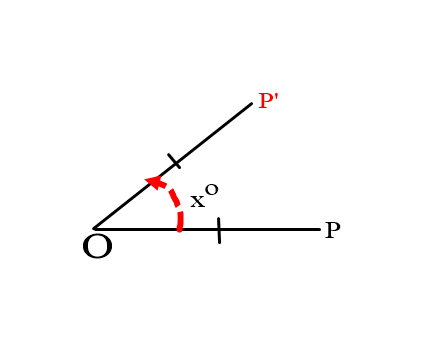 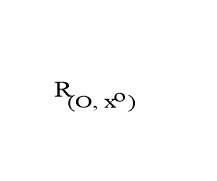 Rotations
An object and its rotation are the same shape and size, but the figures may be turned in different directions.
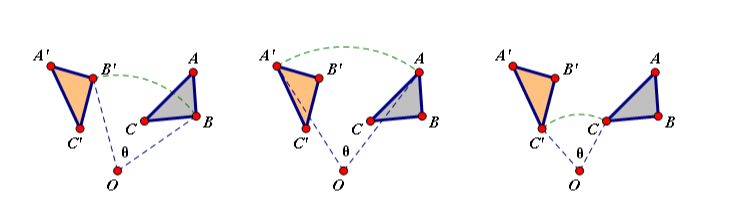 Rotations Example
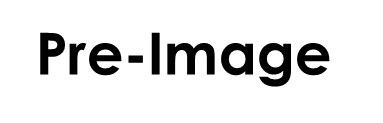 Image
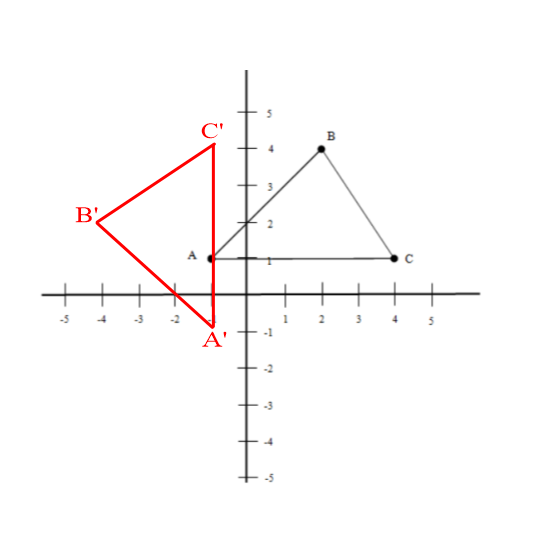 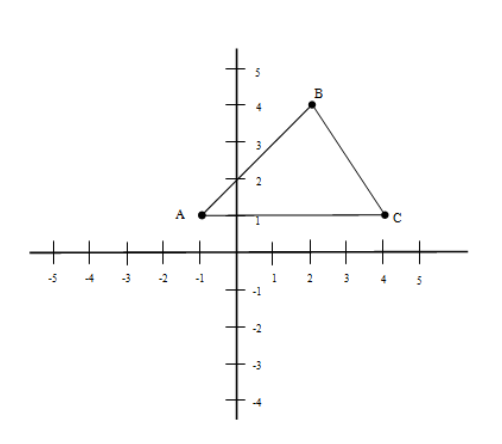 Rules for Rotation
Half-Turn
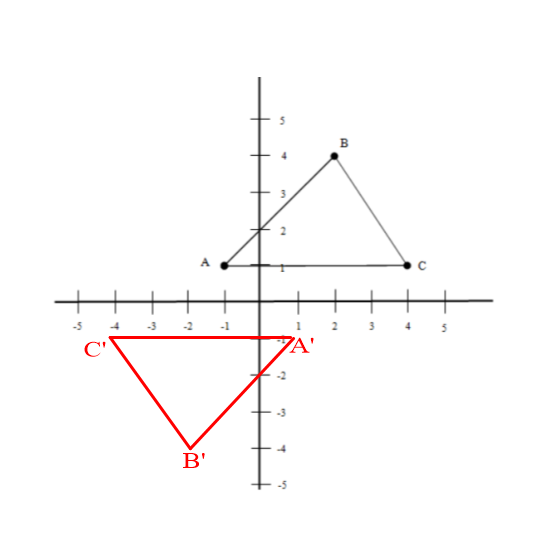 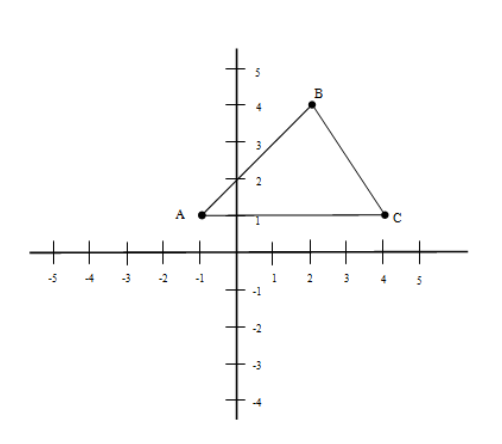 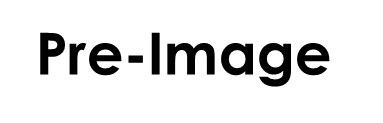 Image
Exit Ticket
Classroom Activity
Go to page 589 of your textbook. 

Work through problems 1-8,  12-15 of the “Classroom Exercises” section with your group. For 15, don’t read aloud, write down what each expression is saying.

When you are done, explain in your own words what a rotation does to a point. Be brief, but not lazy (i.e. Don’t say “It Rotates it”).